Welcome to the Special Education Advisory Council Meeting
Please be sure your microphone is muted until you wish to participate in an open discussion with the council.

The meeting will start promptly at 9:00 a.m.
How to pin the Interpreters Video
At the top of your meeting window, hover over the video of the participant you want to pin and click ...
From the menu, click Pin.

Optional: If you want to pin additional videos (up to 9 total), follow steps 1 & 2 again as needed. 

Optional: If you have at least 3 participants in the meeting and dual monitor enabled, you will have the option to pin to your first screen or your second screen.
Special Education Advisory Council
January 24, 2024
Call to Order
Welcome 

Roll Call
Approvals
Agenda for today, January 24, 2024
Minutes (November 30, 2023)
[Speaker Notes: Poll I and 2]
Public Comment
Guidelines for Testimony
Prior to start of the SEAC meeting, be sure to email Joyce Broils, jbroils@ksde.org expressing desire to speak during public comment.
All comments will be taken under advisement by the council.
Any response from the Council to public comments will come at a later date.
Verbal Public Comment 
Verbal comments are limited to three minutes.
Cue will be given one minute before time expires.
Written Testimony
Written input must include the name, address and county of residence of the person submitting comment.
Written comments can be submitted via email, mail, or fax to the secretary of the SEAC.
SICC/SEAC Collaboration Recap
Marvin Miller
Bert Moore
[Speaker Notes: Laurie will share her screen]
SPP/APR
Brian Dempsey
[Speaker Notes: Laurie will share her screen]
Open Borders
Brian Dempsey
Bert Moore
[Speaker Notes: Laurie will share her screen]
Lunch
[Speaker Notes: Laurie will share her screen]
Special Education and Virtual Schools
Lena Kisner
Marvin Miller
[Speaker Notes: Laurie will share her screen]
Statewide IEP
Dean Zajic
Brian Dempsey
[Speaker Notes: Laurie will share her screen]
SEAC Annual Report for 2022-2023
Bert Moore
[Speaker Notes: Laurie will share her screen]
Emergency Safety Interventions Report
Trish Backman
SEAC School Year 2022-23 ESI Data
Trish Backman
KSDE School Mental Health Coordinator
SETS team
Most recent update- May 2023
[Speaker Notes: PowerPoints]
Define ESI
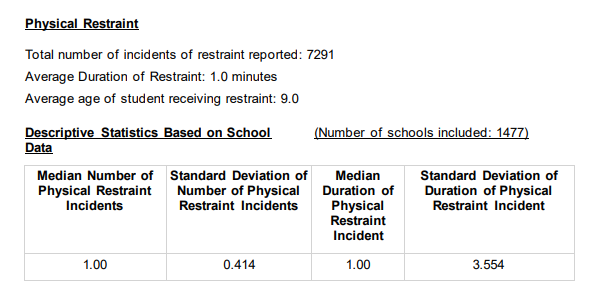 Restraint data
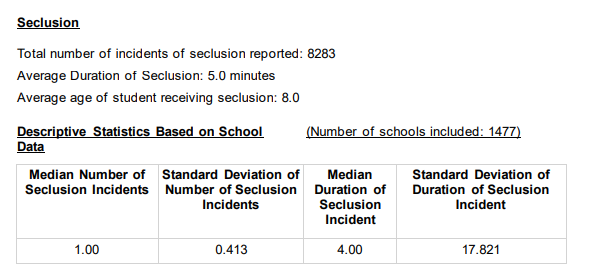 Seclusion Data
[Speaker Notes: Amanda]
Seclusion and Restraint Reports-with an IEP or 504
Seclusion and Restraints- Non-Identified and total overall
Students who had a Behavior Intervention Plan
The number of students physically restrained= 1673
 
The number of students placed in seclusion= 1189
Maximums
Maximum Number of Physical Restraint Incidents with a Student= 186

Maximum Number of Seclusion Incidents with a Student= 225

Maximum Number of Emergency Safety Intervention Incidents with a Student= 225
By Ethnicity
By Ethnicity
By Ethnicity
By Ethnicity
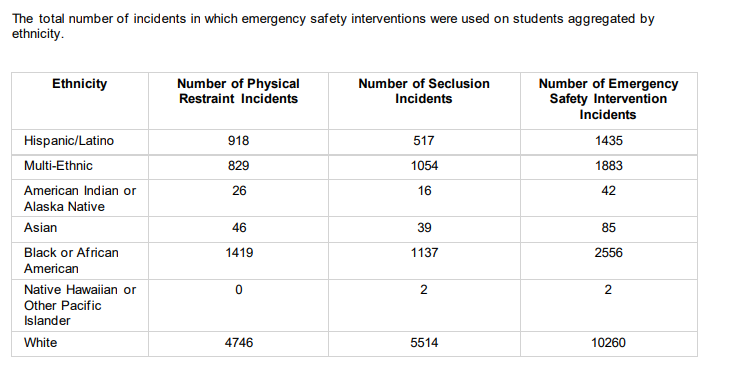 By Gender with an IEP
By Gender with 504
Gender with out IEP or 504
Totals Overall by Gender
Based on Free/Reduced lunch and IEP
Free/Reduced lunch and 504
Free/Reduced lunch withoutIEP or 504
Totals for Free/Reduced
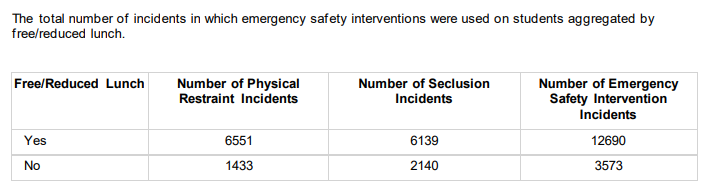 By Age
Let’s explore the updated documentshttps://www.ksde.org/Agency/Division-of-Learning-Services/Special-Education-and-Title-Services/KIAS-Kansas-Integrated-Accountability-System/Emergency-Safety-Interventions-ESI
Additional Resourceshttps://www.ksde.org/Agency/Division-of-Learning-Services/Special-Education-and-Title-Services/KIAS-Kansas-Integrated-Accountability-System/Emergency-Safety-Interventions-ESI
https://ksdetasn.org/universal_search?search_term=esi
Trish BackmanSchool Mental Health CoordinatorSETS Team(785) 296-6937tbackman@ksde.org
Break
[Speaker Notes: Laurie will share her screen]
SEAC Member Reports
SEAC Members
Ex-Officio Member Reports
Ex-Officio Member Reports
Families Together
Kansas Association of Special Education Administrators (KASEA) – Ashley Enz
Disability Rights Center
Kansas State Board of Education
KSSB
KSSD
KNEA
Others
Items for April SEAC Agenda
SEAC Members
Last Meeting of 2023-2024
April
Keep The Main Thing The Main Thing
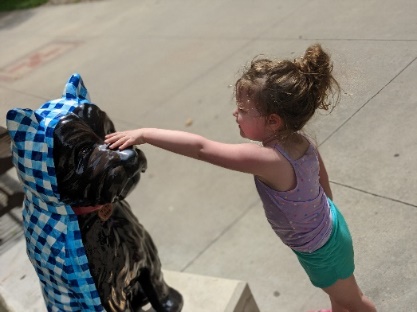 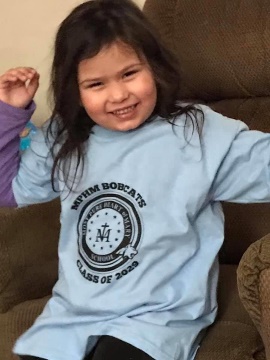 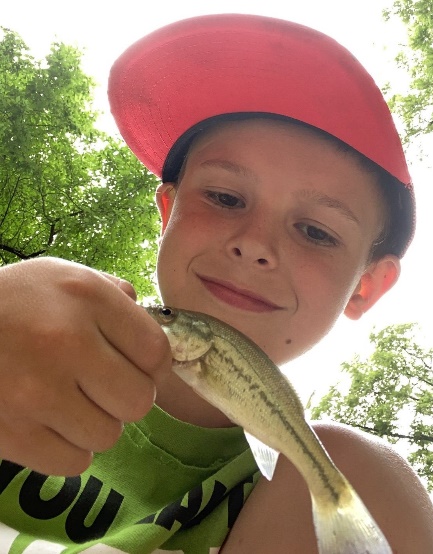 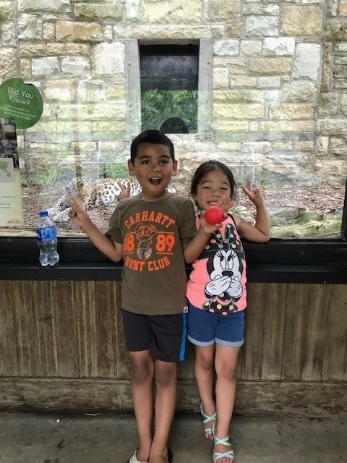 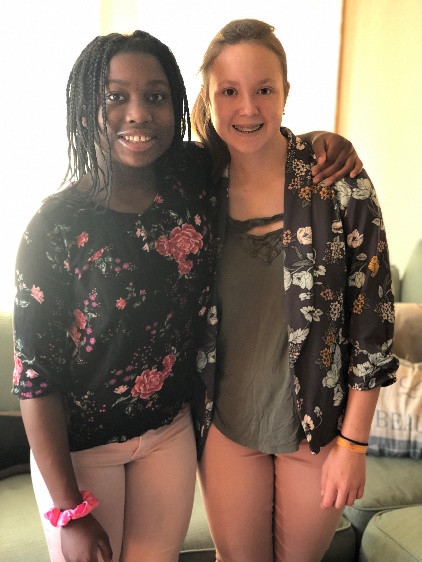 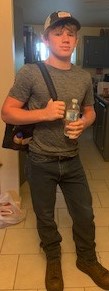 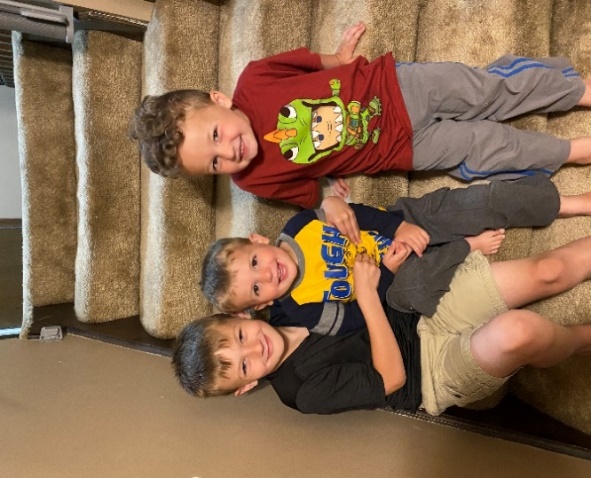 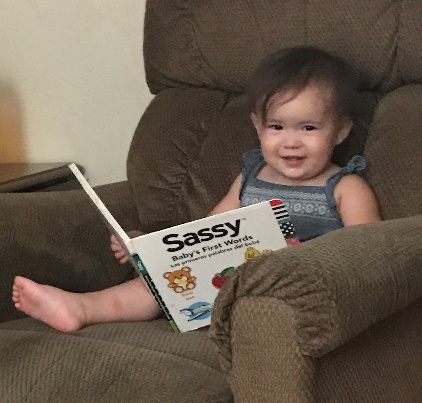 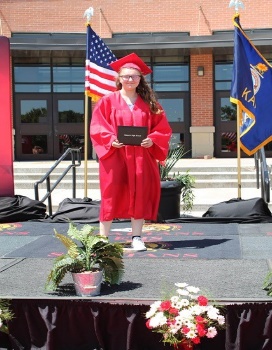 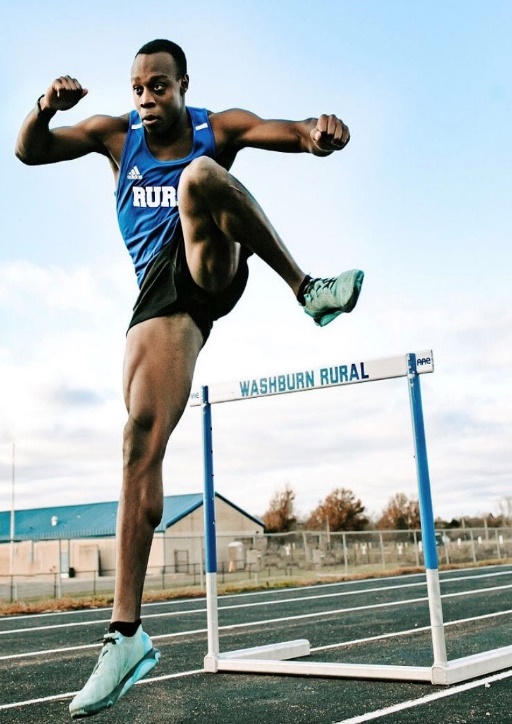 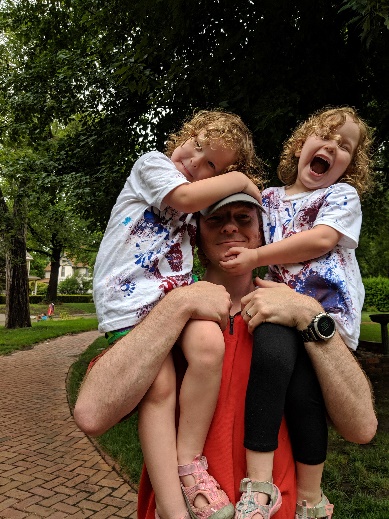 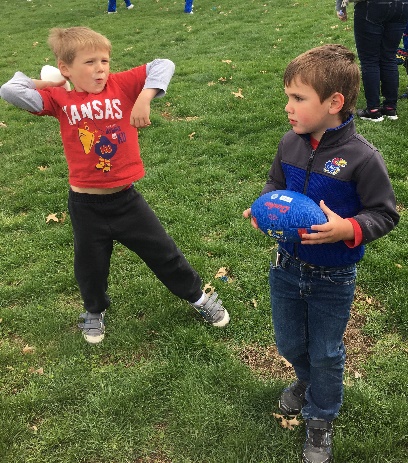 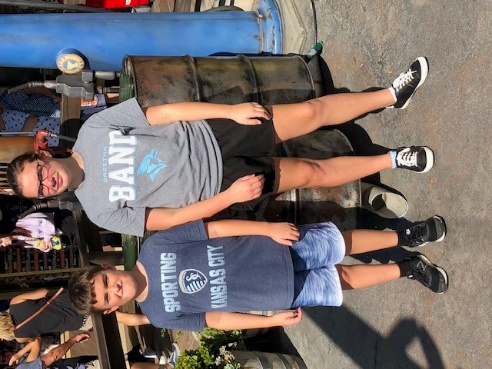 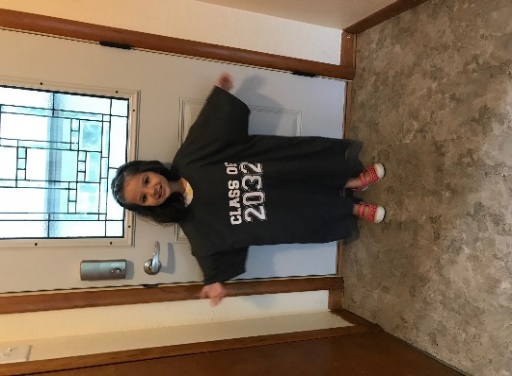 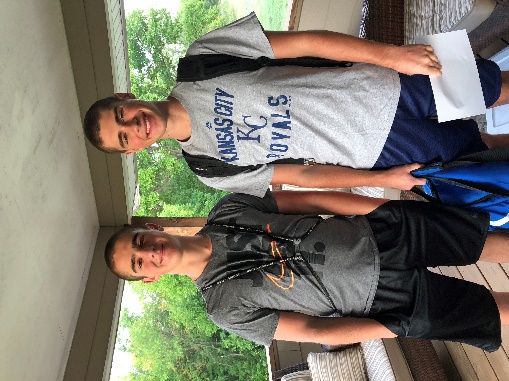 1/21/2024
Closing Comments/Adjournment
Motion to adjourn
Bert MooreDirectorSpecial Education & Title Services(785) 291-3097bmoore@ksde.org
Joyce BroilsAdministrative SpecialistSpecial Education & Title Services(785) 29jbroils@ksde.org
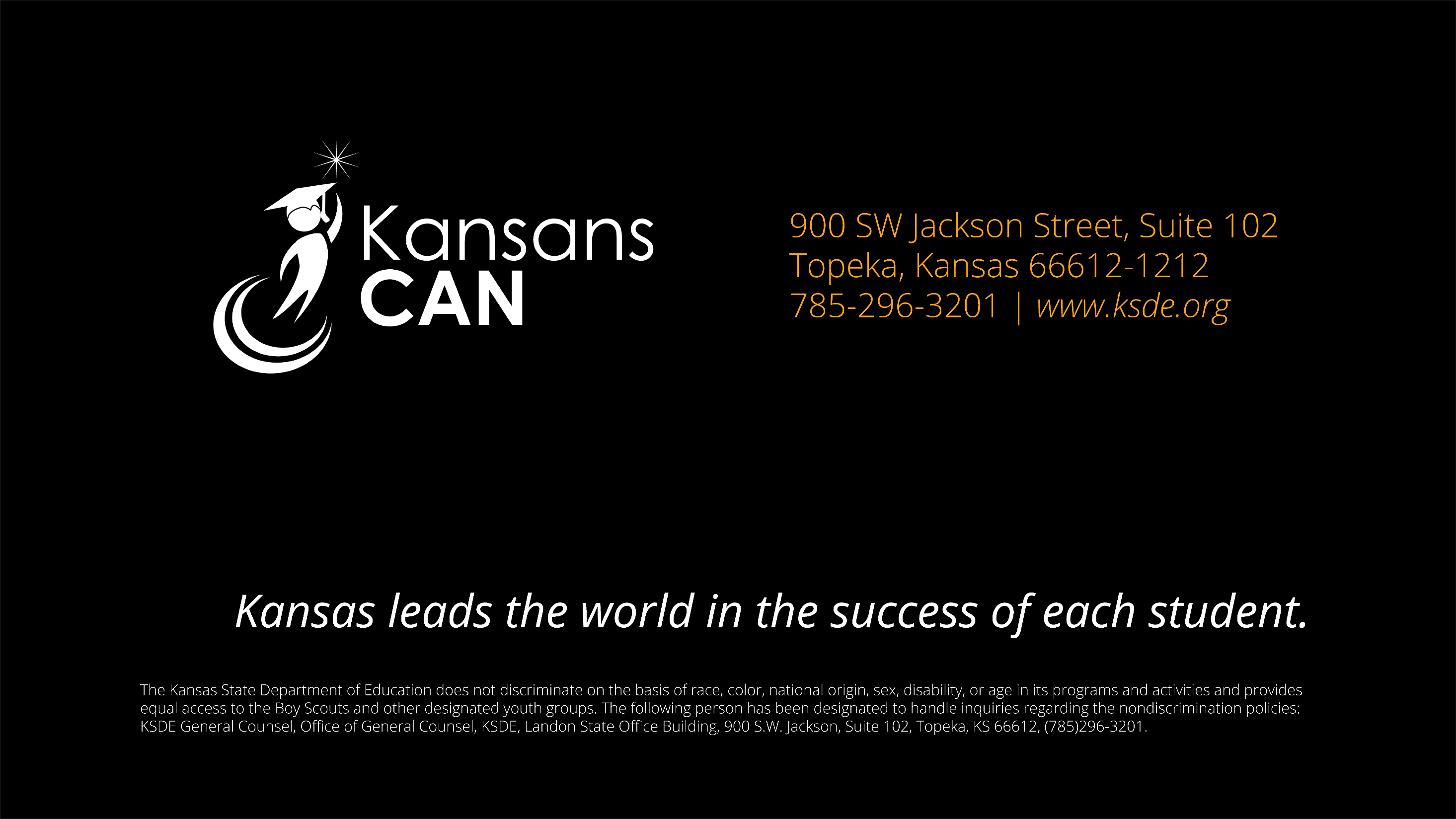